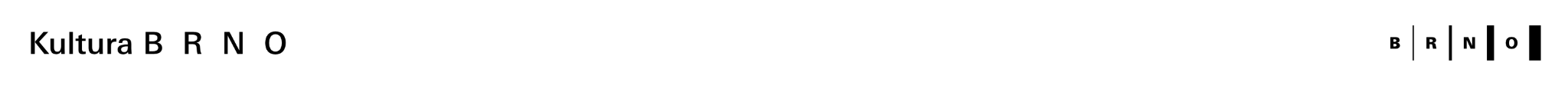 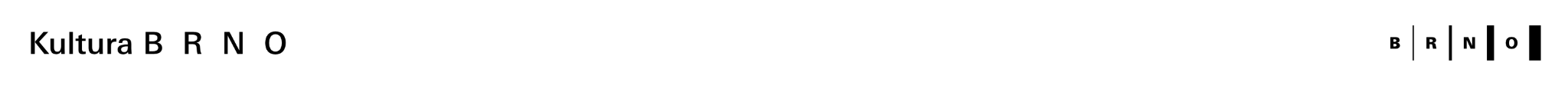 Strategie kultury a kreativních odvětví - aktualizace
Strategie kultury a kreativních odvětví končí v r. 2025, je tak třeba ji zhodnotit a schválit nový dokument.
Teď jsme ve fázi analytické – mapujeme a analyzujeme kulturní a kreativní scénu.
Příští rok bude věnován evaluaci a návrhu nového dokumentu  Strategie kultury a kreativních odvětví.
Nový dokument Strategie kultury a kreativních odvětví plánujeme jako desetiletý s dvouletými akčními plány.
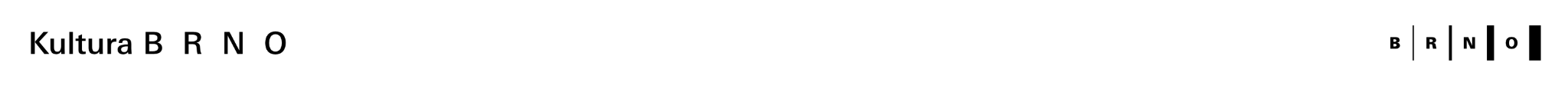 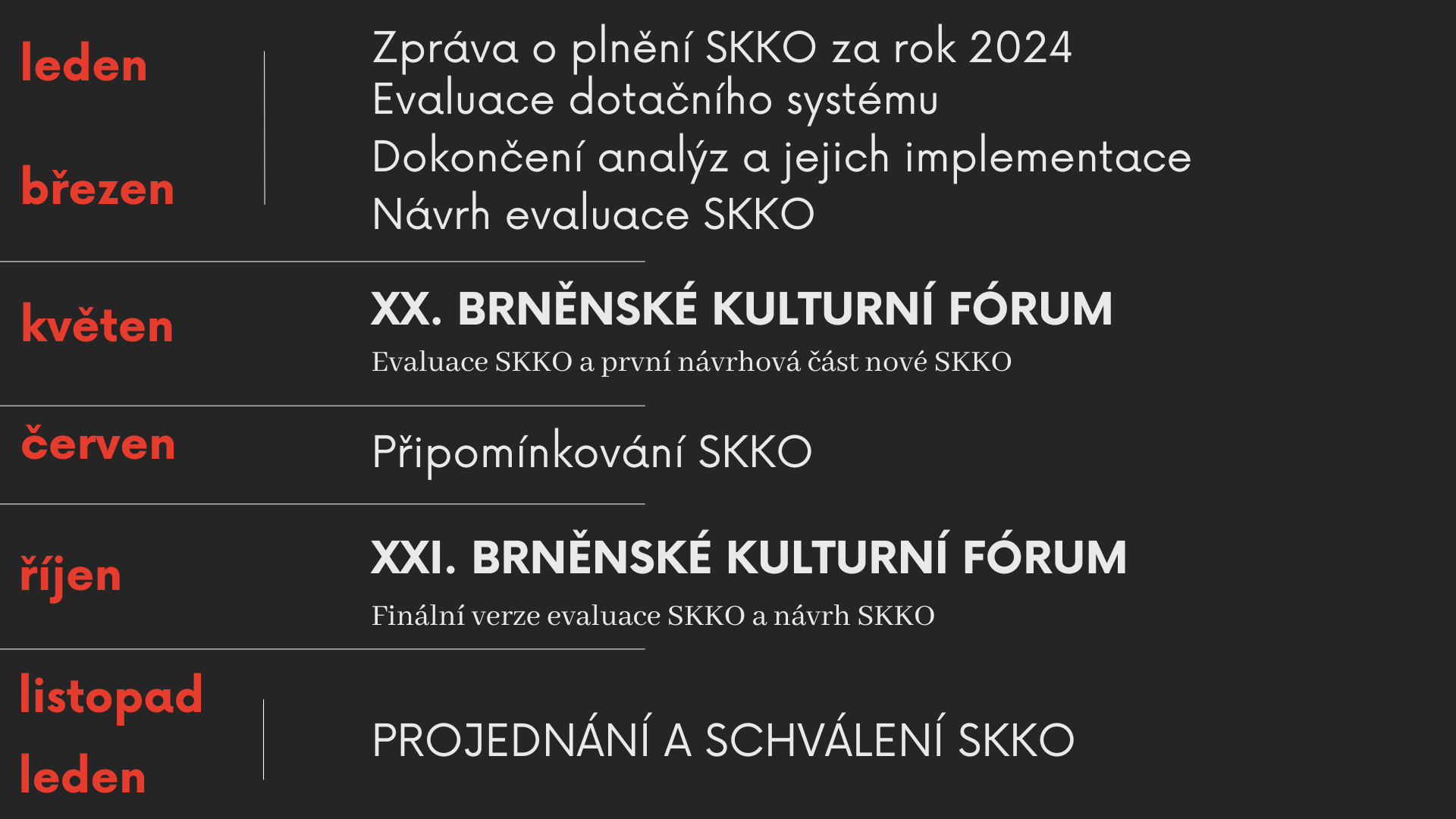 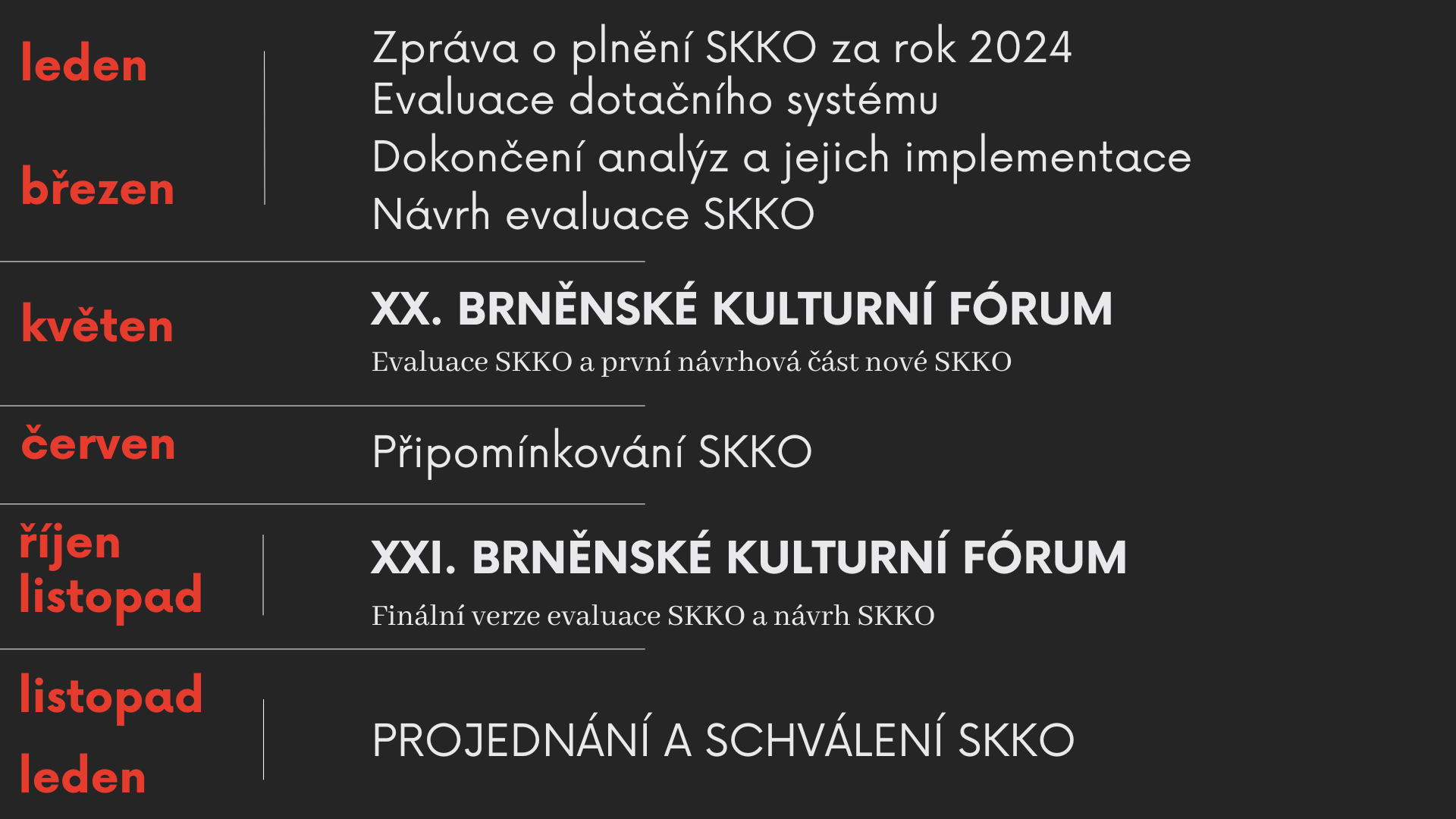 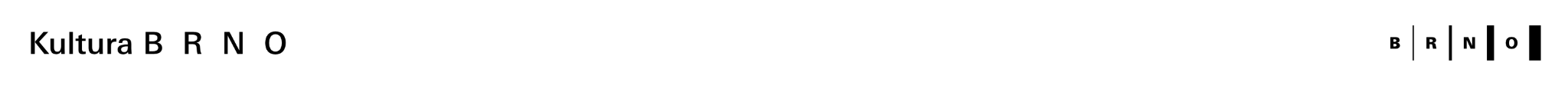 Informativní zprávy o plnění SKKO a jejích akčních plánů
Víte, že plnění Strategie kultury a kreativních odvětví průběžně zveřejňujeme?
2021-2022  https://kultura.brno.cz/akcni-plan-2021-2022/
2023 https://kultura.brno.cz/strategicke-ohlednuti-za-rokem-2023/
2024 Informativní zprávu aktuálně sepisujeme. Projednávat ji budeme na začátku příštího roku a bude opět zveřejněna. Sledujte naše komunikační kanály a nic vám neunikne. 
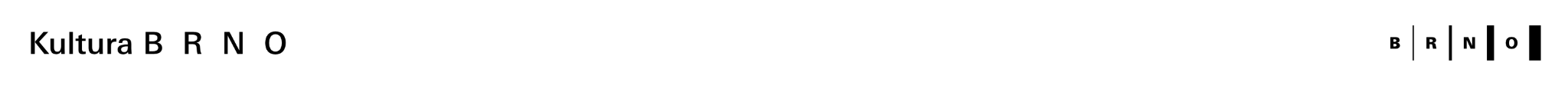 Kulturní nadační fond
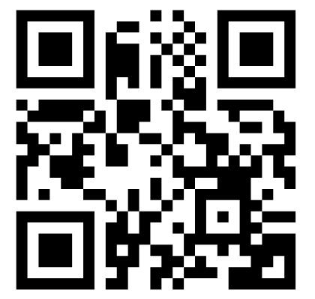 Posouzení problematiky nadačního fondu ukázalo, že fond není vhodným řešením.
Důvody: finanční hledisko (náklady na provoz fondu), technické řešení, lidské zdroje, jednotný elektronický systém, robustnost systému.
Řešením je inovace stávajícího systému.
Na začátku r. 2025 kulatý stůl nad dotacemi. Skenujte QR a vyplňte nám krátký dotazník k dotačnímu systému.
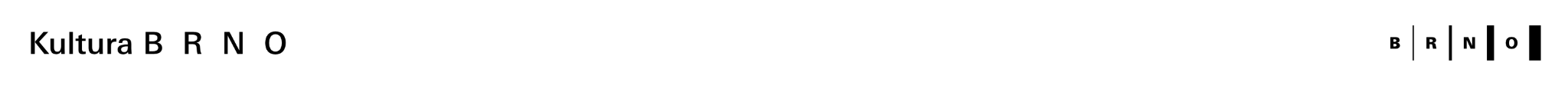 Kulturní infrastruktura
Janáčkovo kulturní centrum – Aktuálně je předáno staveniště a připravuje se plánovaný archeologický průzkum i demolice bývalé trafostanice hotelu International. Je jmenována expertní pracovní skupina s mezinárodním zastoupením na dodávku varhan. (https://cosedeje.brno.cz/w/s-vyberem-varhan-pro-janackovo-kulturni-centrum-pomuze-mezinarodni-expertni-tym)
Dům Leoše Janáčka – Probíhají jednání ohledně Chleborádovy vily, v níž Janáček vedl varhanickou školu a je zde uložen jeho archív. Budova by mohla přejít do majetku města směnou s Biskupství brněnským za starou školu na Jánské. Po rekonstrukci by zde vzniklo Muzeum Leoše Janáčka.
Vila Wittal – Budova přešla pod správu Muzea města Brna a připravujeme její rekonstrukci. Do budoucna by zde mělo sídlit Centrum židovské kultury ŠTETL. Brno poskytlo potřebné finance na přípravu projektové dokumentace a další nezbytné kroky k rekonstrukci v hodnotě 7 139 000 Kč. Navíc ještě přispěje na zabezpečení objektu a přípravu žádosti o dotaci z Fondů EHP a Norska částkou 272 000 Kč včetně DPH.
Kino Scala – Aktuálně máme k dispozici statický posudek s návrhem rekonstrukce ve více variantách řešení. Všechny varianty rekonstrukce počítají se zachováním tvaru a funkčnosti sálu kina Scala bez výraznějších zásahů, které by mohly ovlivnit akustiku, projekční možnosti, kapacitu sálu. Probíhají jednání se všemi vlastníky budovy a stále platí nabídka pro Masarykovu univerzitu s odkupem budovy za symbolickou korunu. Ať již diskuse nad budoucností objektu dopadne jakkoliv, vždy je zájem budovu, která je památkově chráněná, zachovat včetně kulturního provozu a vysloveně kina.
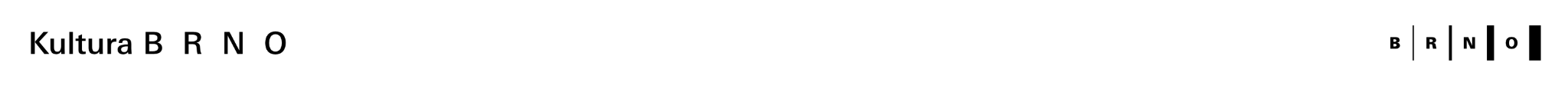 Kulturní fórum Eurocities 2025
BRNO
Eurocities je mezinárodní síť sdružující více jak 200 měst z 38 evropských států.
Vyhráli jsme open call a budeme pořadateli Kulturního fóra Eurocities 24.-26.9.2024.
Téma: Infrastruktura stavebním kamenem rozvinuté kulturní a kreativní scény
https://kultura.brno.cz/jsme-poradateli-kulturniho-fora-eurocities-2025/
Chcete být součástí fóra nebo víte o lokálním, tuzemském či mezinárodním projektu, který by neměl na programu chybět? Napište nám do konce tohoto roku na e-mail: kultura@brno.cz.
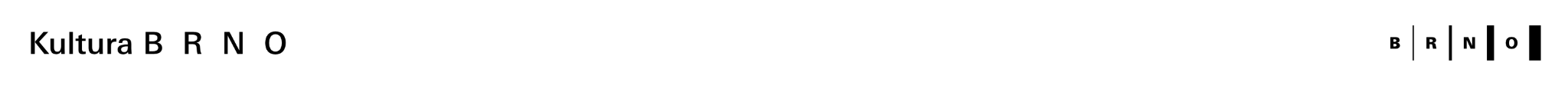 Vzdělávací aktivity
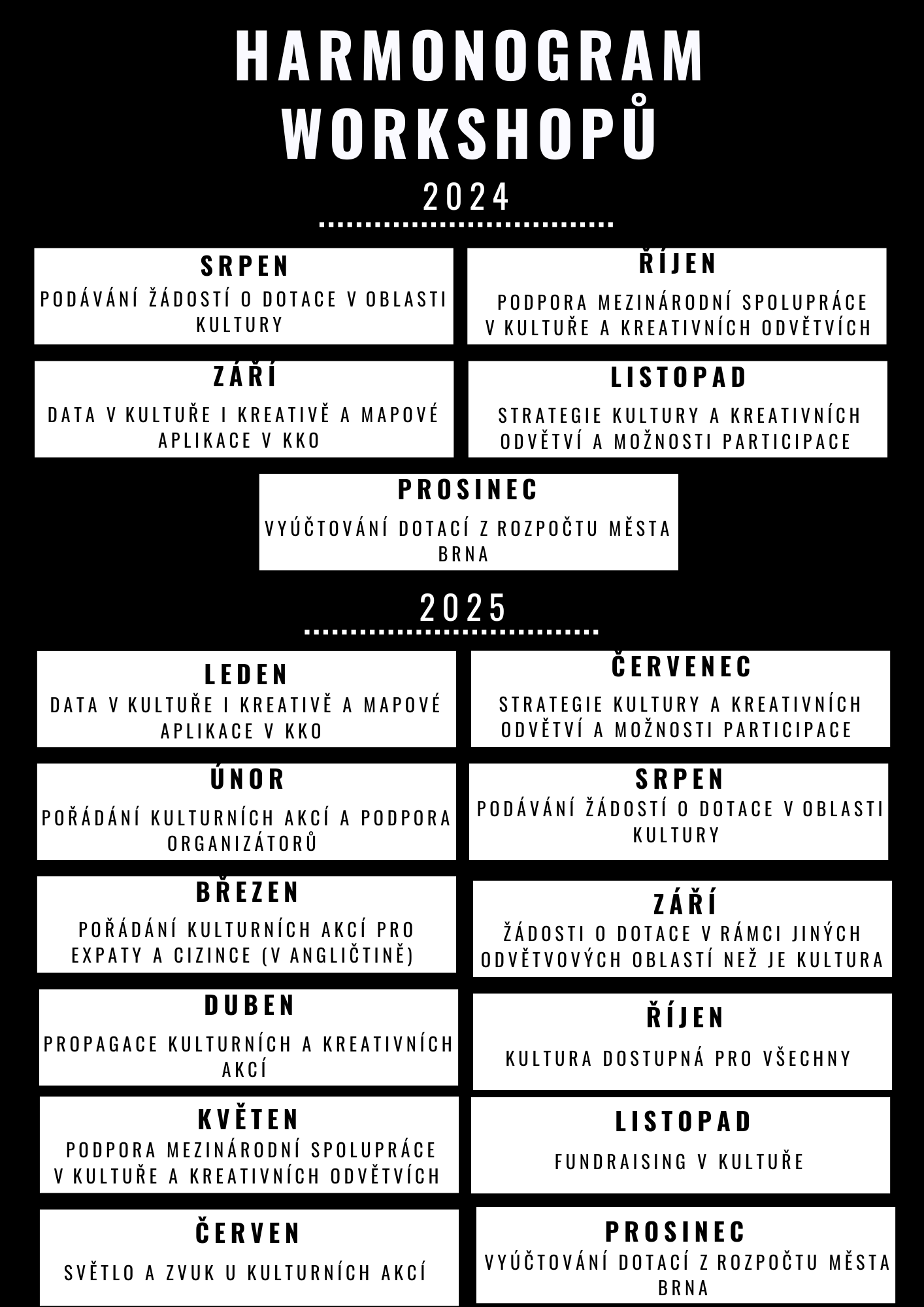 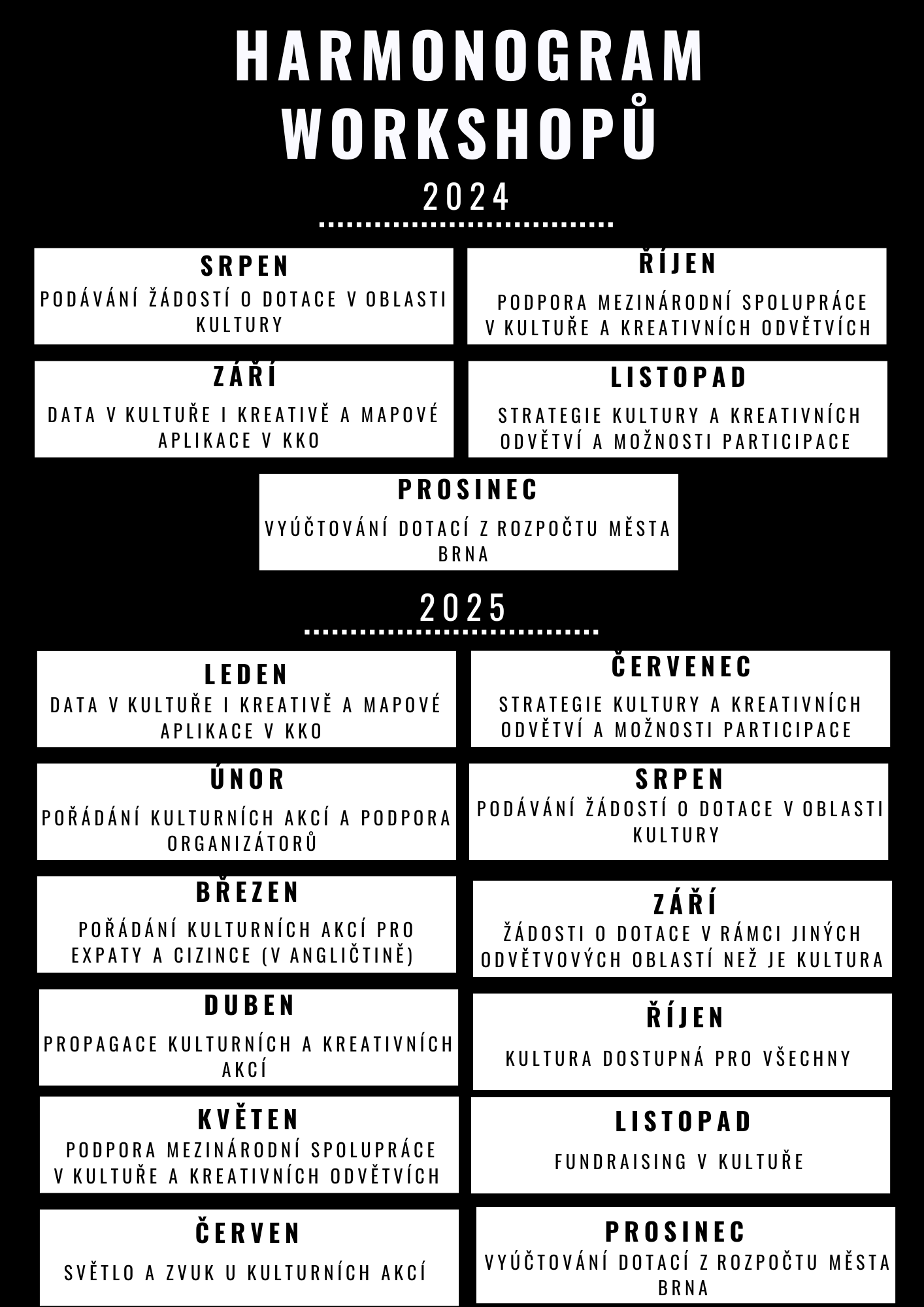 Konference o kulturním negrantovém fundraisingu Zablokujte si v diáři 25.11.2024!
Workshopy Kultura BrnoNejbližší 29. 10. 2024 Podpora mezinárodní spolupráce v kultuře a kreativních odvětvíchregistrace: https://bit.ly/workshopspoluprace
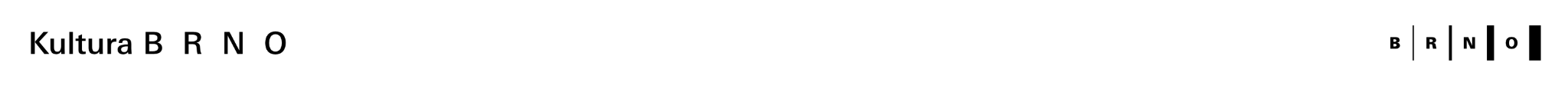 Kroky k přístupnosti kultury
bezplatné školení Komunikace s osobami se zdravotním znevýhodněním a duševním onemocněním
spolupráce se studenty Fakulty architektury na posouzení přístupnosti vybraných kulturních příspěvkových organizací včetně návrhů na jejich odstranění
zpřístupnění průchodu mezi zahradami vily Tugendhat a Löw-Beer
Katalog přístupnosti brněnských kulturních institucí
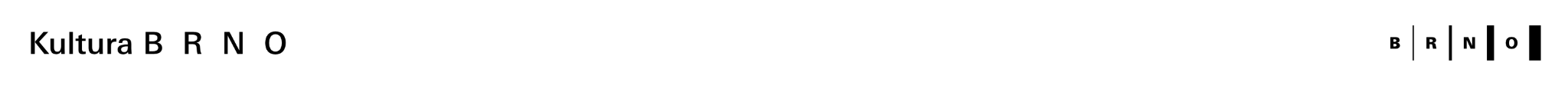 Nenechte si ujít co se děje...
Odbor kultury Magistrátu 
města Brna → Kultura B R N O
kultura.brno.cz
facebook.com/brnoculture
kultura.brno.cz/newsletter/
youtube.com/@kulturabrno
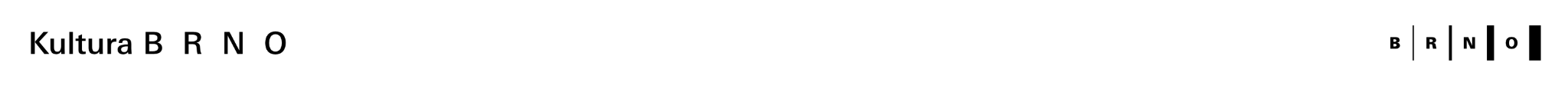 Děkujeme za pozornost!
JUDr. Markéta Vaňková
Primátorka města Brna
Mgr. Veronika Majíčková
Oddělení koncepce a rozvoje
Odbor kultury MMB
majickova.veronika@brno.cz
tel.: 542 172 073
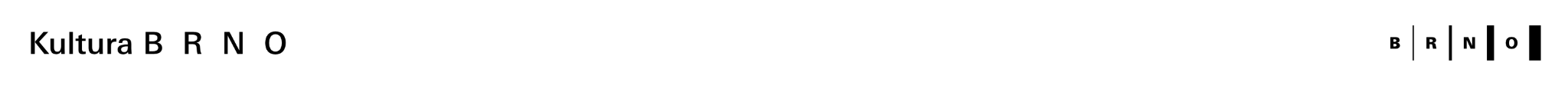 Otevřené fórum
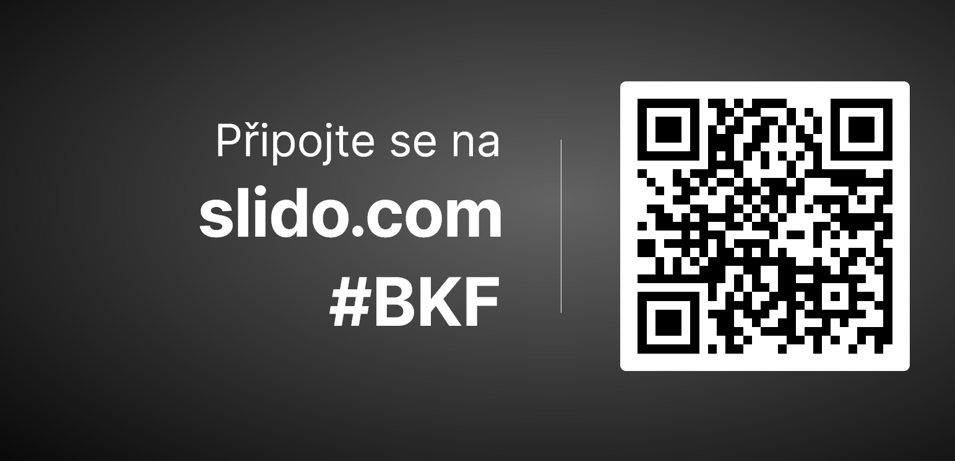